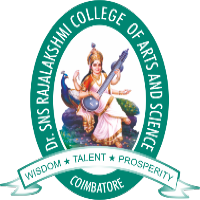 DR SNSRCAS, CBE Introduction to Digital Forensics21PCA213 I MCA  ODD SEMUNIT IVsteps to prepare for a computer forensics investigation
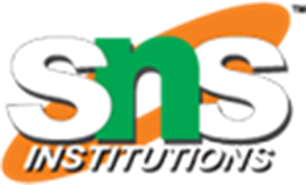 26-Nov-23
Mathiazhagan P -Assistant Professor - Computer Application Drsnsrcas
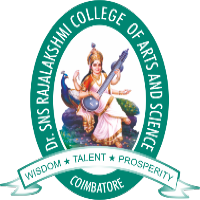 steps to prepare for a computer forensics investigation
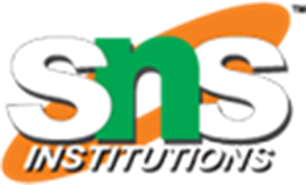 Preparing for a computer forensics investigation involves a systematic and careful approach to ensure the preservation and analysis of digital evidence while maintaining the integrity of the data. Here are the steps you should consider:
Define Scope and Objectives:
Clearly define the scope of the investigation.
Identify the specific objectives and goals you aim to achieve.
Legal Considerations:
Understand and comply with relevant laws and regulations governing computer forensics in your jurisdiction.
Obtain necessary legal permissions and warrants.
Assemble a Team:
Form a dedicated and qualified computer forensics team.
Include individuals with expertise in digital forensics, legal matters, and IT security.
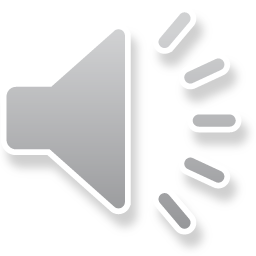 26-Nov-23
Mathiazhagan P -Assistant Professor - Computer Application Drsnsrcas
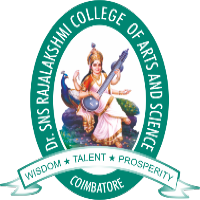 steps to prepare for a computer forensics investigation
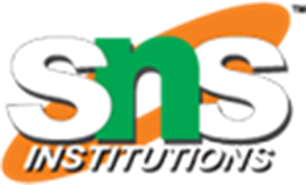 Establish a Chain of Custody:
Develop a detailed chain of custody document to track the handling of evidence from collection to presentation in court.
Ensure that every person who handles the evidence is documented.
Secure the Scene:
If applicable, secure the physical scene where the digital evidence is located to prevent tampering.
Document the physical setup, including the location of computers, servers, and other relevant devices.
Document the Environment:
Document the hardware and software configurations of the systems involved.
Take photographs or videos of the physical environment.
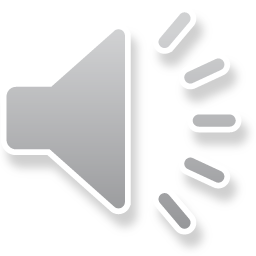 26-Nov-23
Mathiazhagan P -Assistant Professor - Computer Application Drsnsrcas
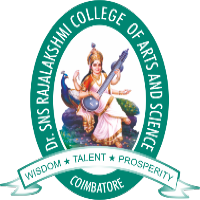 steps to prepare for a computer forensics investigation
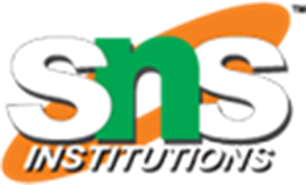 Identify and Preserve Evidence:
Identify and document all potential sources of evidence, including computers, servers, external drives, and network devices.
Use write-blocking tools or hardware to prevent any changes to the original data during the collection process.
Create a forensic image of the storage media to preserve the original state.
Record Relevant Information:
Document system logs, network configurations, and any other relevant information.
Take notes on the state of the system and any peculiarities or anomalies observed.
Secure Physical Evidence:
Safely store physical evidence, such as hard drives, in tamper-evident packaging.
Use evidence bags or containers with proper labels and seals.
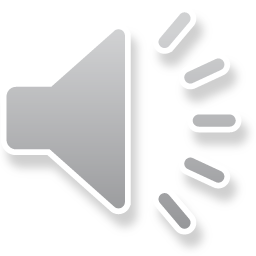 26-Nov-23
Mathiazhagan P -Assistant Professor - Computer Application Drsnsrcas
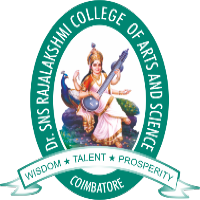 steps to prepare for a computer forensics investigation
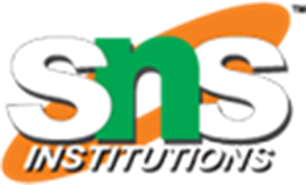 Prepare a Forensic Workstation:
Use a dedicated forensic workstation for analysis to avoid contaminating evidence.
Install forensic software and tools on a read-only media, such as a write-protected USB drive.
Analyze the Evidence:
Use specialized forensic tools to analyze the collected data.
Recover deleted files, examine system logs, and look for signs of malicious activity.
Document Findings:
Maintain detailed documentation of the investigation process, including the tools and techniques used.
Prepare a comprehensive forensic report outlining the findings and conclusions.
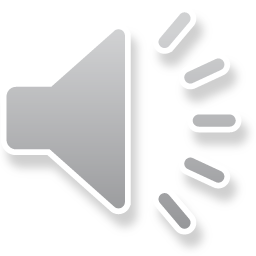 26-Nov-23
Mathiazhagan P -Assistant Professor - Computer Application Drsnsrcas
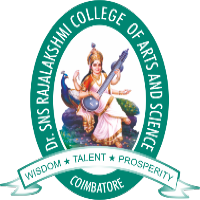 steps to prepare for a computer forensics investigation
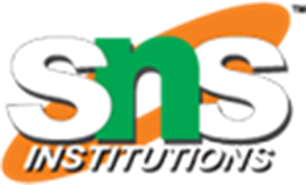 Prepare for Legal Proceedings:
Work closely with legal counsel to ensure that the forensic findings meet the standards of admissibility in court.
Be prepared to testify as an expert witness if required.
Follow Best Practices:
Adhere to industry best practices and standards in computer forensics.
Stay updated on the latest forensic techniques and tools.
Continuous Improvement:
Conduct a post-investigation review to identify areas for improvement.
Use lessons learned to enhance future investigations and processes.
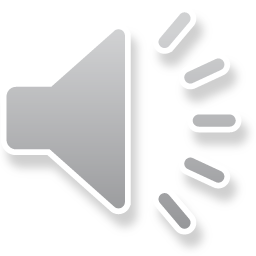 26-Nov-23
Mathiazhagan P -Assistant Professor - Computer Application Drsnsrcas
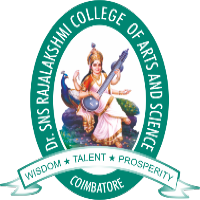 steps to prepare for a computer forensics investigation
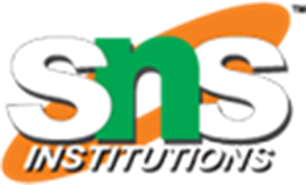 Remember, the key to a successful computer forensics investigation is thoroughness, attention to detail, and adherence to legal and ethical standards.
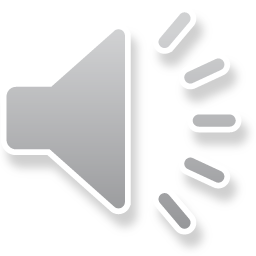 26-Nov-23
Mathiazhagan P -Assistant Professor - Computer Application Drsnsrcas
THANK YOU
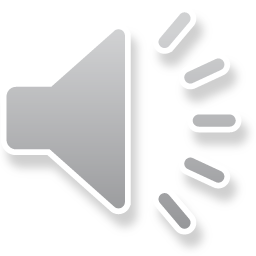 26-Nov-23
Mathiazhagan P -Assistant Professor - Computer Application Drsnsrcas